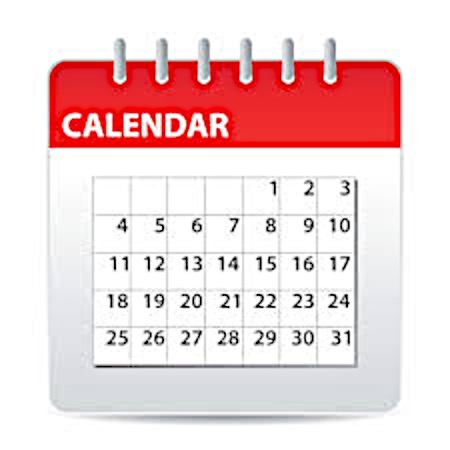 Class Calendar
Today Tues Apr. 25
Finish Label Lecture 
Gastro-Intestinal Tract (GI Tract)
Thurs. Apr. 27
Finish GI Tract
Supermarket Savvy 
Exam 1 Review Sheet posted
Upcoming:
Exam 1 Tues. May 2
In ‘n Out
The Gastro-Intestinal (GI) Tract
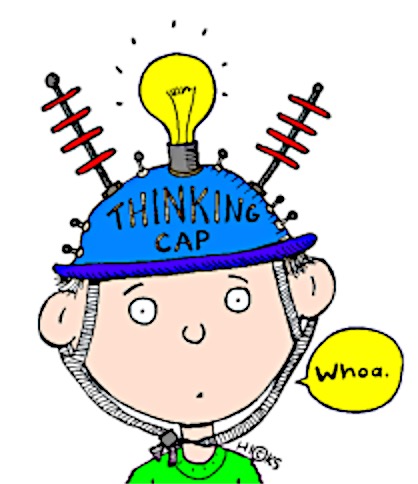 True (T) or False (F)
Indigestion and ulcers result when the               stomach is acidic. 
It is important to cleanse the GI tract regularly. 
3 All carbs (starch/sugar) travel as glucose in blood.  
4. The absorptive surface of the small intestine is 
     about the area of our classroom. 
5. The primary site of nutrient absorption is through the wall of the stomach into the blood.
We are what we eat!
We are made of trillions of cells 
Cells keep us alive 
Cells are living. They;
Require Oxygen and EN’s to do their jobs
EN=Carb, Protein, Lipid, Vitamins, Minerals, Water
Synthesize proteins to do their work
Work cooperatively to keep us alive
[Speaker Notes: Many steps are left out of the slide description of how cells keep us alive! 
Proteins made according to the code in our DNA (contained in the chromosomes in the cell nucleus) basically do the work of living cells.

More on this when we talk about protein and proteins are made.]
How does food becomes you?
Consumption
	Digestion
	Absorption
	Transport
	Metabolism
[Speaker Notes: You are what you eat. We are made of about 100 trillion cells, none of which have anything to do with food. Yet, they are living and so must be fed. The cellular environment is watery, so water is required.  Plus they need fuel and oxygen to allow them to burn the fuel.]
FOOD CONSUMPTION
The Fun Part
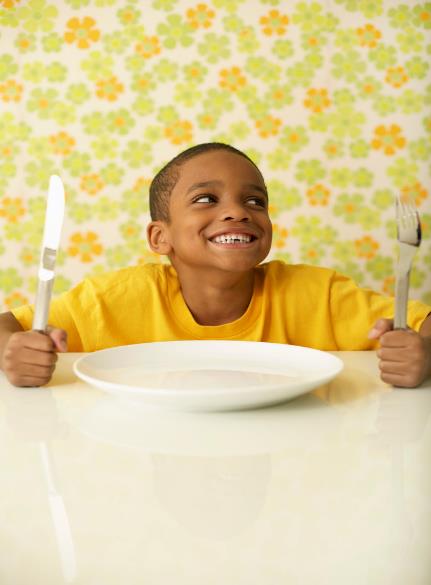 What factors 
influence your 
food choices?
[Speaker Notes: Discuss with neighbors and write on board to share
Availability	Beliefs	Convenience   Cost	 Culture               Education           Habit                 Family	Health     Hunger taste, aroma, appearance, companions	Mood…etc.]
Digestion
Primary purpose: break food into basic            
components for absorption into blood and 
act as a gatekeeper to the blood
[Speaker Notes: Digestion: The process of breaking down food into its component parts so that these components can be absorbed into the blood for transfer to all parts of the body.
 
It is NOT the job of the GI tract to make ATP for the body. Cells do this for themselves from the nutrients released into the blood a a result of digestion.  Once the nutrients reach the cell, the cells can do many different things with them…use the nrg nutrients to make ATP, use the nutrients to build molecules the cells need and ….if the calories delivered are in excess of needs, then the extra calories will be converted to fat and stored as body fat (a.k.a. storage triglyceride)]
The Food Tube-Gastrointestinal Tract (GI)
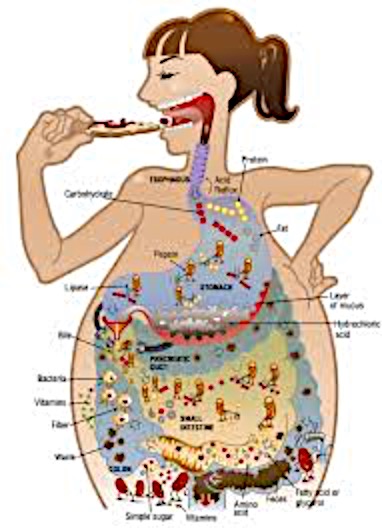 Runs through the body
Gatekeeper to the blood
Whole foodscomponent parts
Proteins ?
Fats/Oils ? 
Carbs?
Vits, Mins, Water?
[Speaker Notes: GI is 1st line of defense against ‘bad stuff’ in the real world non-food, poison, disease, etc.
GI is dirty  (as are the feces), Blood is sterile (as is urine)
Component parts=ENs
Carb glucose
Protein amino acids
Fats/Oils specially packaged (as a type of lipoprotein, called chylomicrons.  Other lipoproteins include, LDL and HDL often referred to as bad and good cholesterol, respoectively)]
The Food Tube-Gastrointestinal Tract (GI)
Runs through the body
Gatekeeper to the blood
Whole foodscomponent parts
Proteins  amino acids
Fats/Oils  fatty acids + glycerol          		     (specially packaged)
Carbs glucose
Vits, Mins, Water basically… as is
The Action Packed GI Tract
Mechanical
Chemical
Relevant terms
Reverse peristalsis
Emulsification
Denaturation
Hydrolysis
Emulsifiers 
Bases
Water
Enzymes (nz)
Acids
Chewing
Peristalsis
Stomach acids can burn skin!
The Cookie Baker YouTube
A practical application of some of these terms.
[Speaker Notes: Peristalsis…rhythmic muscle contractions moving food down the GI tract…even if you stand on your head!Acids in stomach are very low pH (acidic and would burn your skin…stomach has a protective lining. If lining damaged ulcers develop.  Acids (and heat) ‘denature’ (change) proteins irreversibly which is an important step in digestion
Proton pump inhibitors/ H2 inhibitors/tums (antacids)
YouTube  https://www.youtube.com/watch?v=b20VRR9C37Q]
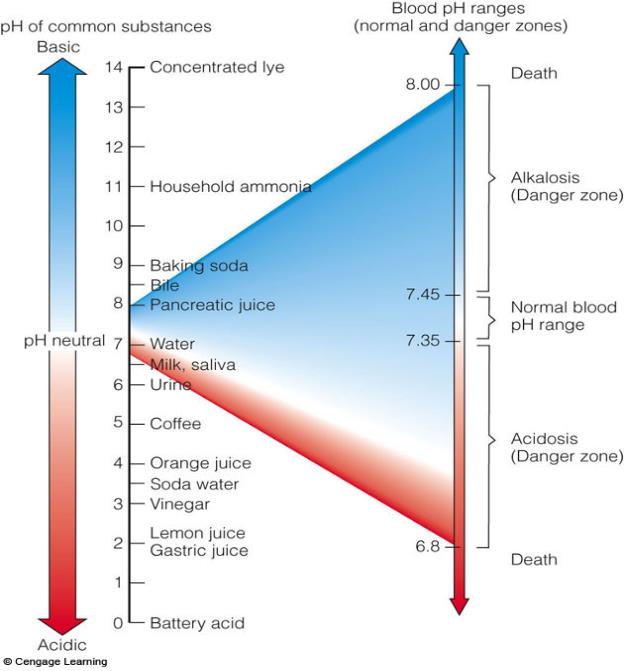 pH Scale
Overview
Fig. 3-11, p. 82
[Speaker Notes: Figure 3.11: pH Values of Digestive Juices and Other Common Fluids.
A substance’s acidity or alkalinity is measured in pH units. Each step down (14 high to 1 low) the scale indicates a tenfold increase in concentration of hydrogen particles, which determine acidity. For example, a pH of 2 is 1,000 times stronger than a pH of 5.]
In ‘N Out
How long does this ‘trip’ take?
~ 30’ long muscular tube,nerves, secretory organs
Mouth, Esophagus, Stomach
Small Intestine (SI)
Large Intestine (LI) 
Rectum/Anus
Ready. Set. Go!
~24 hour trip! 
A minute in the mouth : (
~ 1-2 hrs. in the stomach!!
~7-8 hrs. in SI
#1 site of absorption 
~12-14 in LI
[Speaker Notes: NO food stays in a healthy body/stomach for weeks or even days, including gum!
Food in mouth ~ 1 minute….if you are a slow eater
Esophagus….seconds to swallow; Choking is when food accidentally goes into the ‘wrong’ pipe called the  trachea (wind pipe to lungs). Don’t talk and eat at the same time! 
Stomach ~1-2 hour
SI 7-8 hours- most digestion occurs here
LI 12-14- most water absorption occurs here]
Choices to Shorten Trip In ‘n Out
High fiber plant-based foods shorten the trip!
Meat/eggs/cheese/dairy have NO fiber; 
       lengthen travel time thru the GI! 
 (animal-based foods)
[Speaker Notes: What makes transit time from IN to OUT more quick?  Fiber, ideally from whole foods.  Avocado has fiber, but not as much as many other fruits/veg. 
NO food stays in a healthy body/stomach for weeks or even days, including gum!]
Digestive Brew Hastens SI Action
Liver makes bile to emulsify lipids
Gall Bladderconcentrate/store/secrete bile
Pancreas make/secrete digestive nz
SI make digestive nz and other chemicals
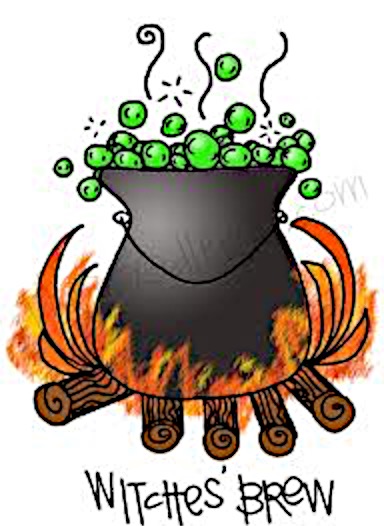 [Speaker Notes: nz= enzymes
What survival advantage did our storage depot of bile  found in the gall bladder offer to our hunter-gatherer relatives?  Is this still an advantage?]
Small Intestine
….isn’t small !!!
Why is SI #1 site of nutrient absorption?
Area ~size of basketball court 
Digested nutrients move into bloodstream
Heart pumps blood/nutrients to/from cells
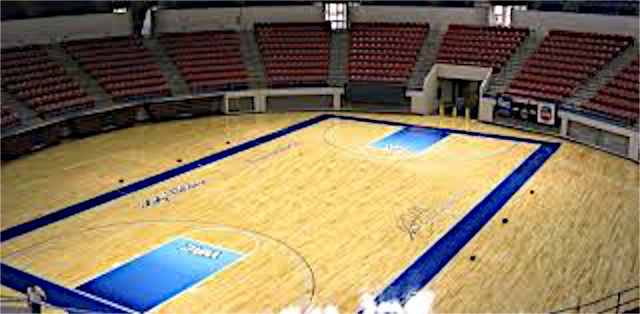 [Speaker Notes: What is bariatric surgery and how is it related to GI anatomy?]
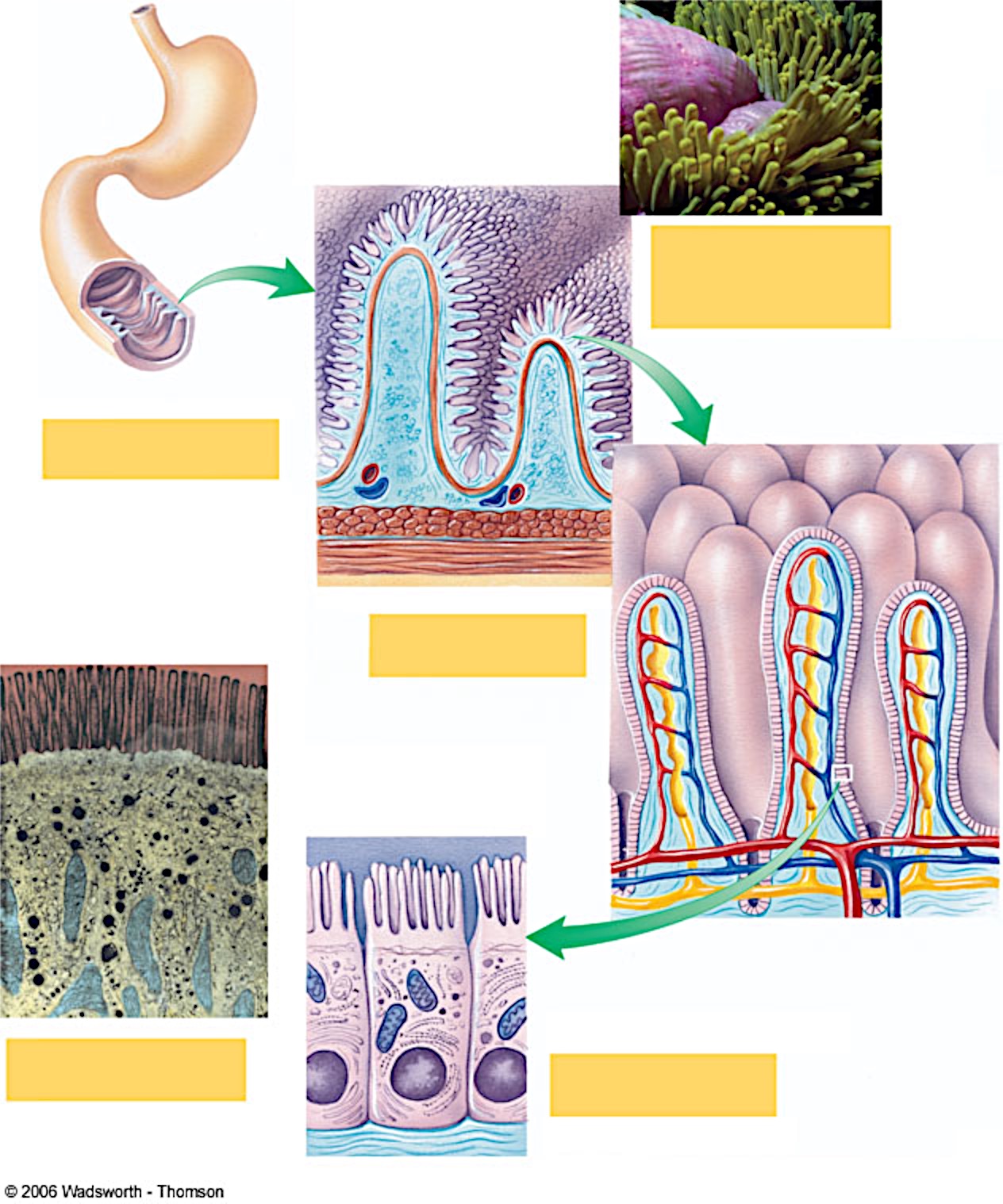 A Closer Look at the SI
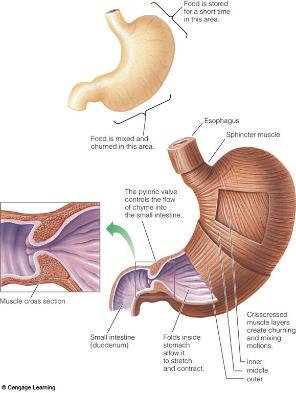 Fig. 3-10, p. 81
[Speaker Notes: If you eat a nutrient…. Count on it being absorbed into the blood.]
Large Intestine  (LI)
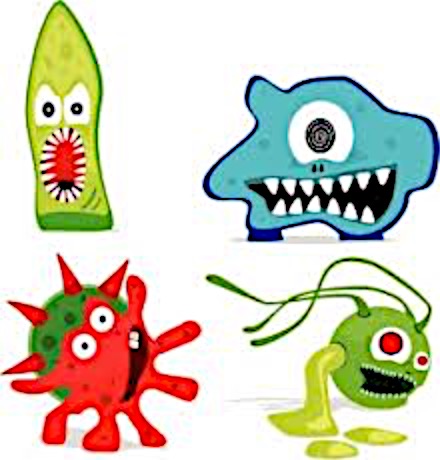 What are 
Prebiotics?
#1 site water re-absorption
Good LI bacteria make ~Vit K
Probiotics=healthy bacteria
Bad bacteria cause sickness
What’s not absorbed and excreted as waste?
Bacteria; healthy GI tract isn’t clean/sterile! 
Fiber; ↑ fiber ↓ transit time
[Speaker Notes: Prebiotics (below ) promote growth of (act as a food source of) good bacteria (e.g fiber) Probiotics are the healthy bacteria in the GI tract.  Bacterial balance in Gi increasingly being linked to health. Fecal transplants from person with healthy GI to person with GI disease has met with success. 

Prebiotics is more or less the food (usually some type of fiber…resistant starch, fructans fructo-oligosaccharides, maybe even inulin-chicory root a popular (not yet  proven effective) way to fortify products with fiber) for the probiotic good bacteria]
Nutrient Roadmap
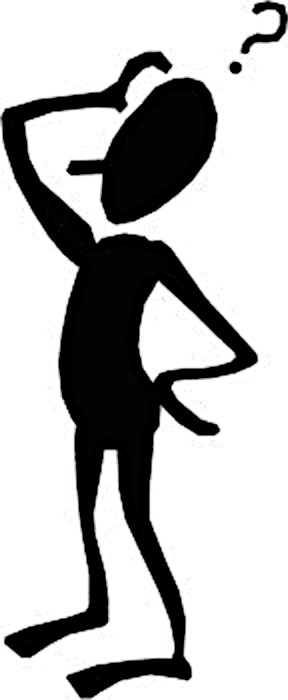 What’s next?
Consume food
Digest food
Absorb nutrients
Transport to cell
Metabolism: sum of cell actions
[Speaker Notes: Metabolism is basically what happens inside the cells e.g. make ATP, build ‘stuff’ such as proteins, muscle, hair, insulin, blood, etc. and store fat if calories are in excess of need, etc.]
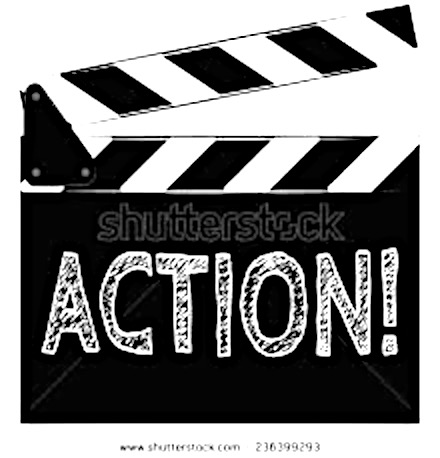 Nutrient Metabolism
Part of total cell metabolism
List cells products of nutrient metabolism
ATP…the form of energy cells use
metabolic waste…return to blood to excrete
cell-specific ‘stuff’….to run the body 
fat…made, if have excess calories to store
[Speaker Notes: Once nutrients are digested into a form where they can enter the blood, then they travel to the cells. Here the cells use the raw materials to build needed items (ATP, tissues, fat, etc.) 
The process where our cells make ATP (chemical fuel of the body)  is called cellular respiration. Energy nutrient + oxygen  ATP + CO2 + Water+ Heat (Review lecture 2…for review on this)  This is a part of metabolism.  Making ATP is not the purpose of digestion.  The purpose of digestion is to break nutrients into a form that allows them to enter our sterile blood stream and travel to cells to nourish them.]
How food becomes you-in review
Digest…..breakdown whole food 
Absorb….transfer nutrients into blood
Transport…. move nutrients to cells 
Metabolize….cell use or store nutrients
               Think Before You Eat…!
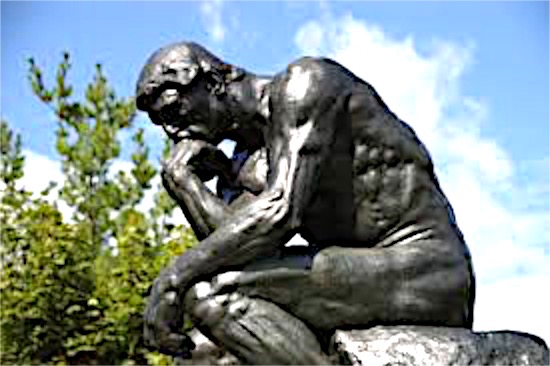 [Speaker Notes: Remember you REALLY ARE what you eat…so think before you put something in your mouth to eat!]